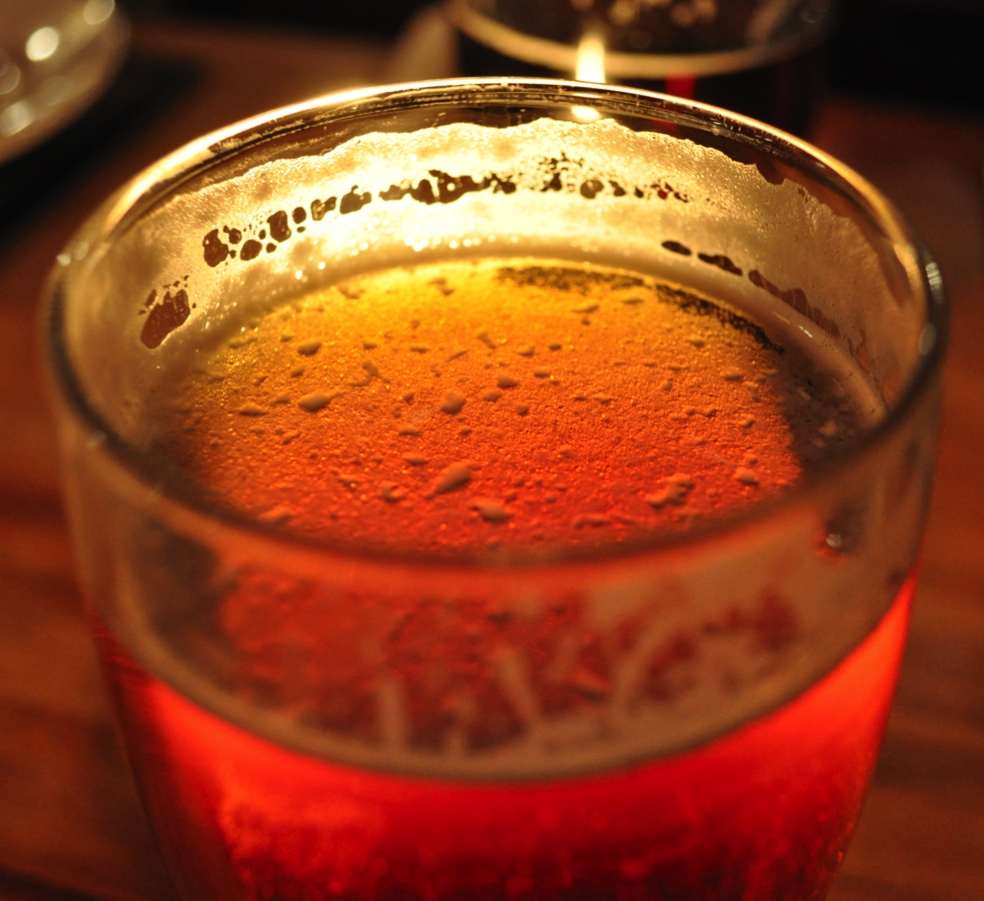 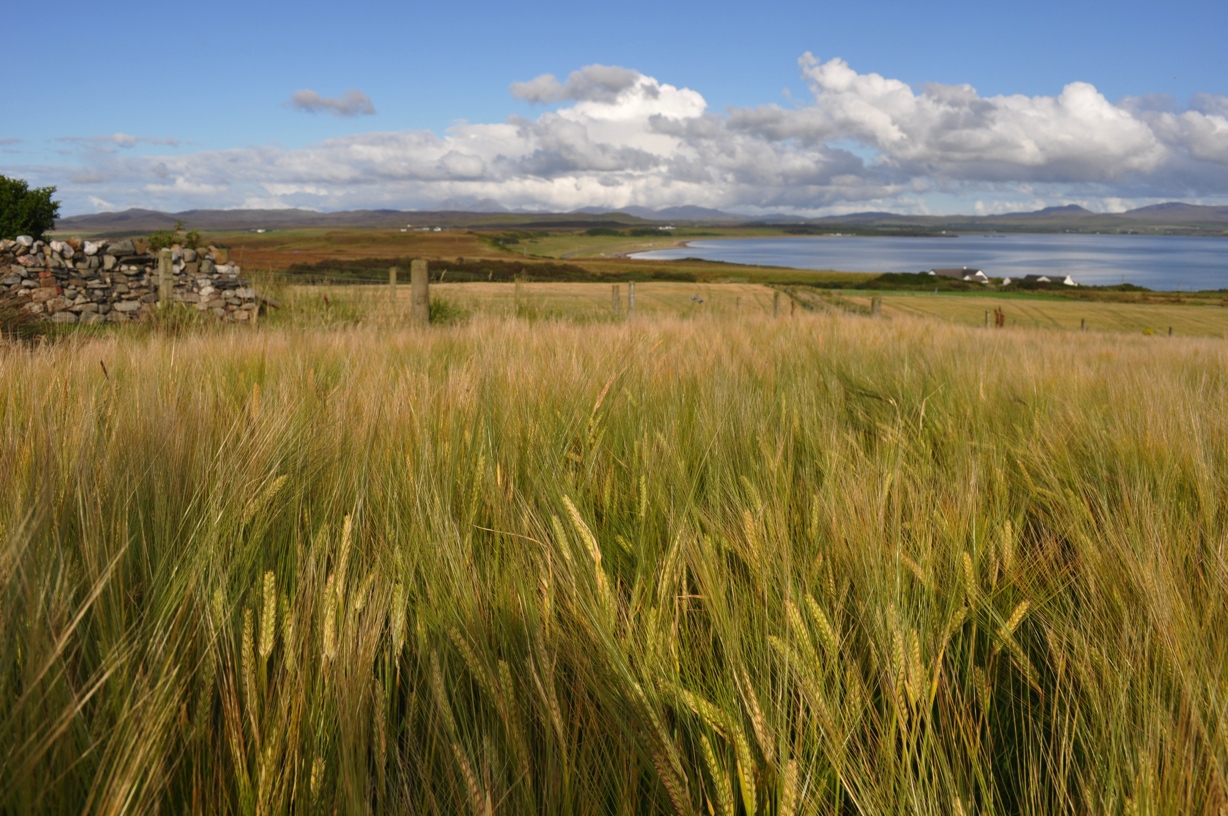 What is Malt?
Malt will provide:
Color, flavor, mouth feel and, aroma.
The nutrients that feed yeast.
The sugar which reacts with yeast to produce alcohol.
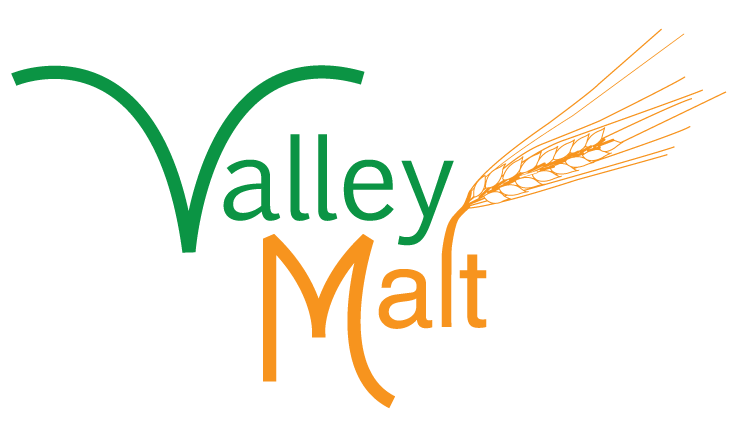 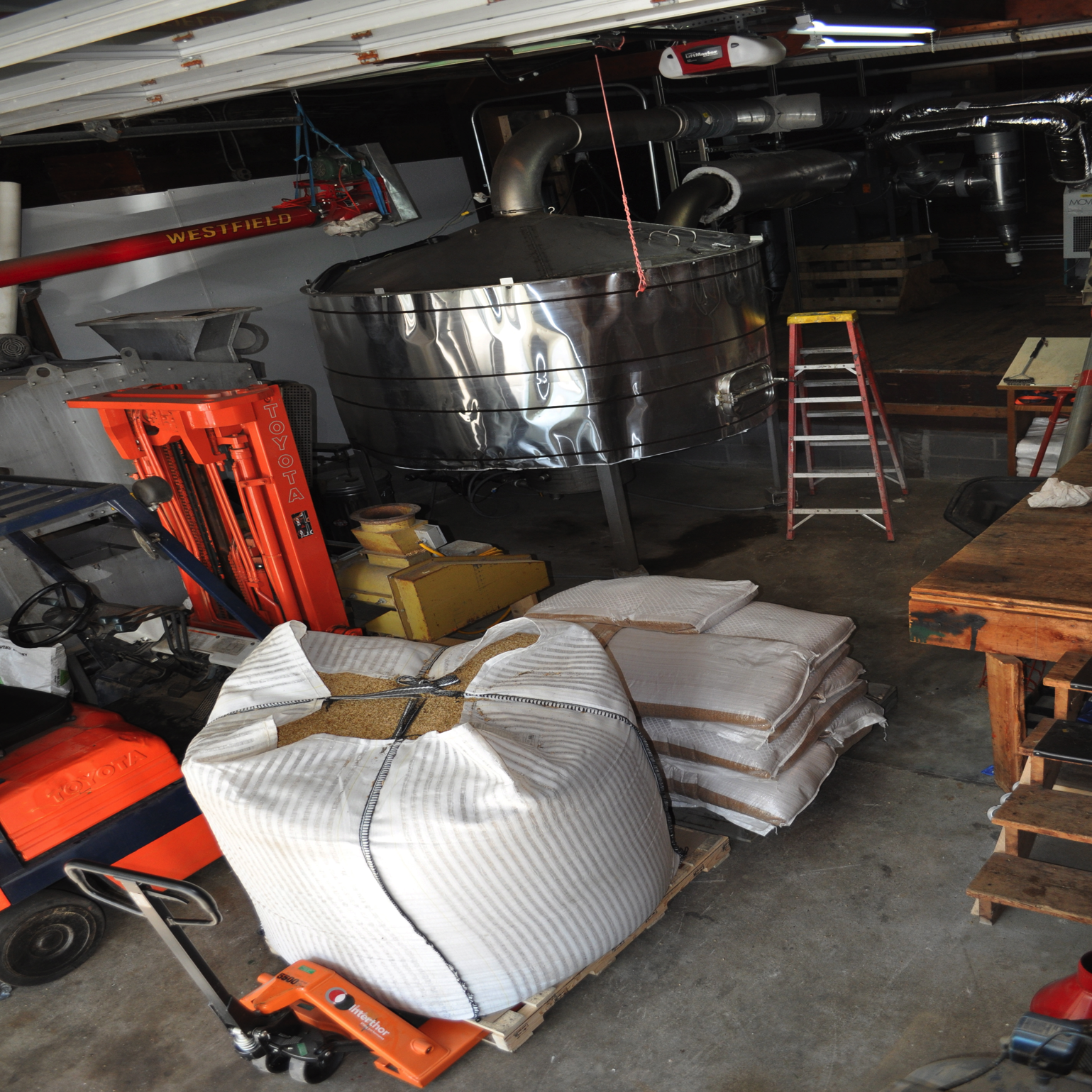 Inside Valley Malt
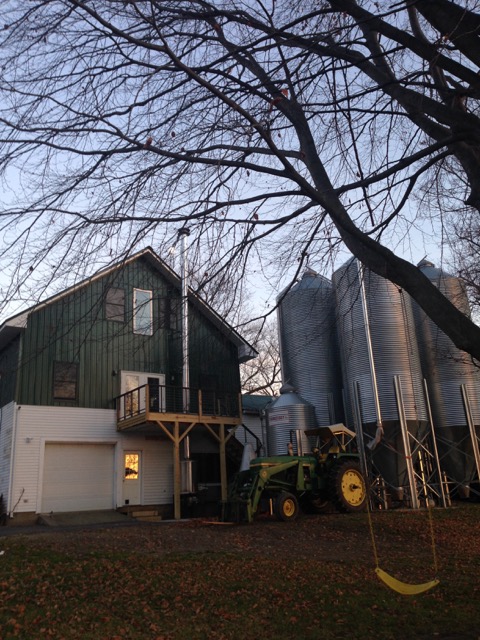 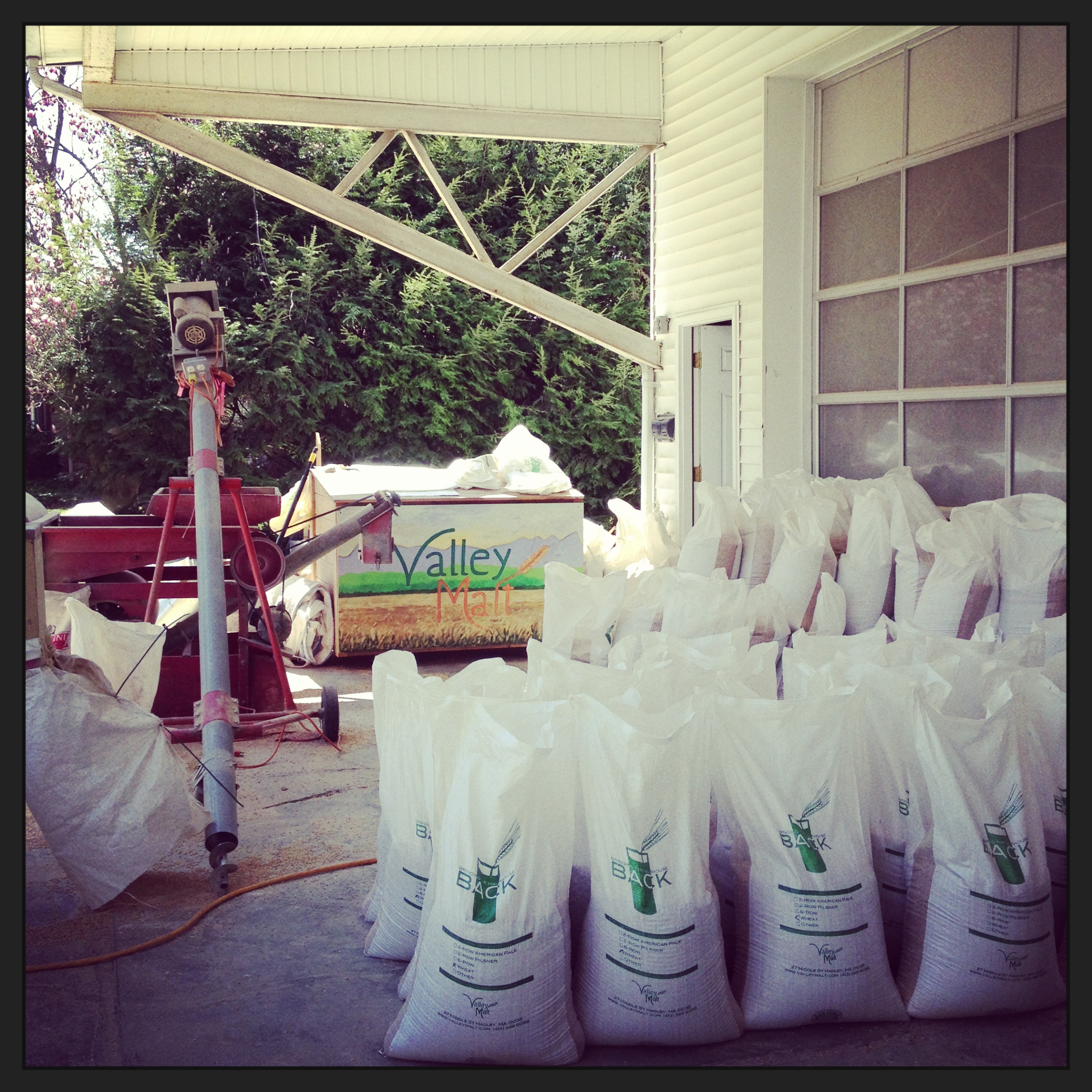 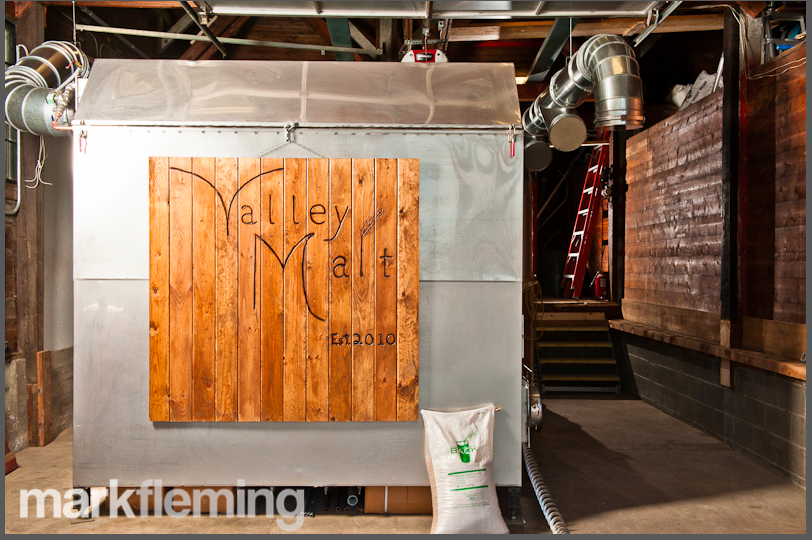 What we do
Regional Malt House
Custom Malting
Single Variety Malt
Fill a gap in local food system
Crop Rotation
Regional Varieties
Supporting small and medium sized farms
Unique malts and flavors
Taste of Place
Collaboration and conversation
Bringing the Malthouse Back
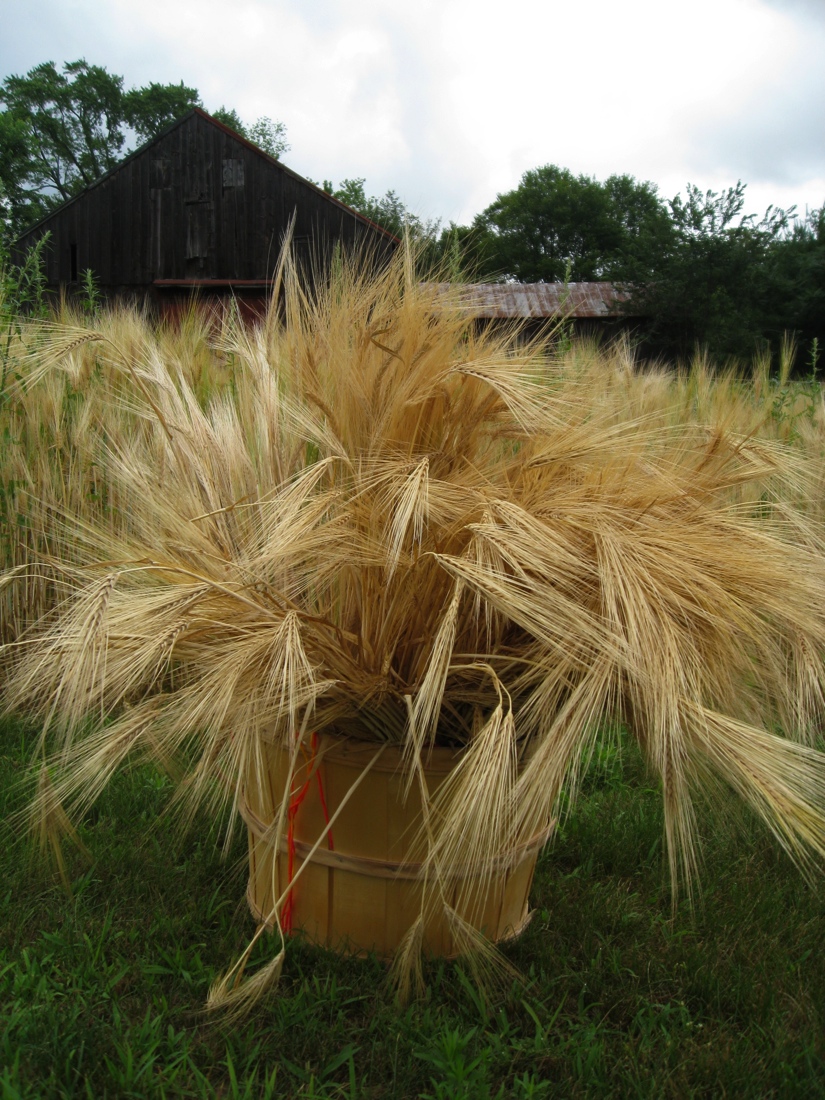 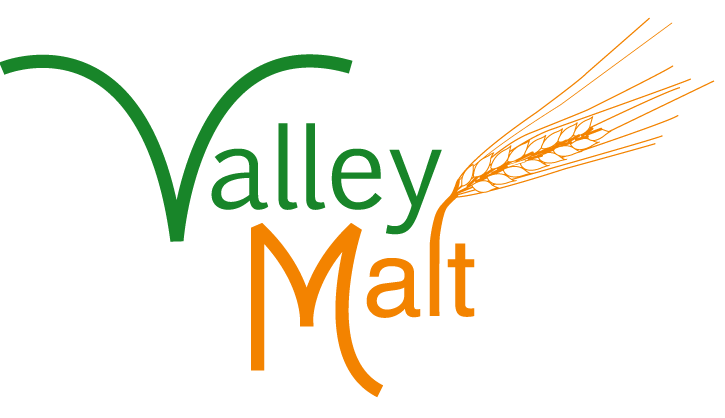 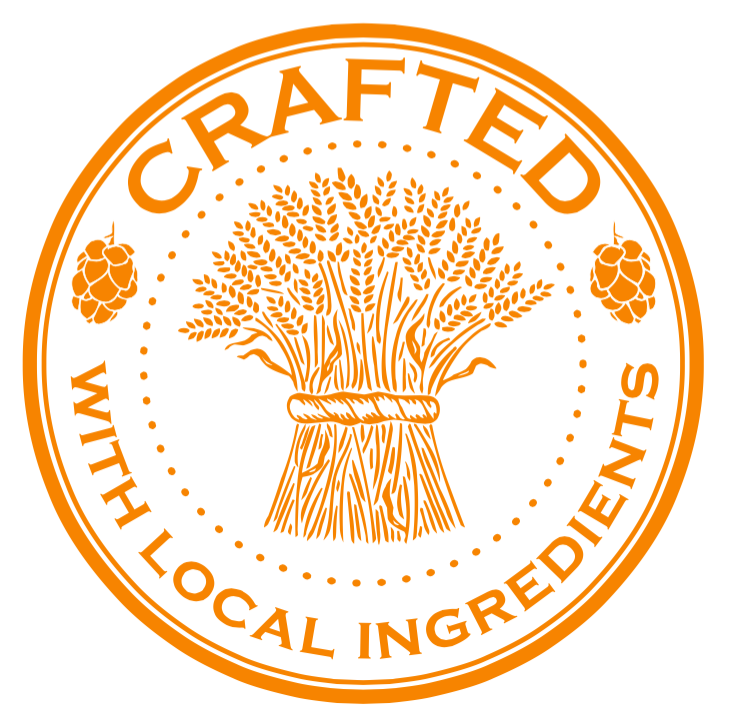 2010 Malted 6,750 lbs
2013 Malted 350,000 lbs
2016 Malted 500,000 lbs
2018 Malted 650,000 lbs
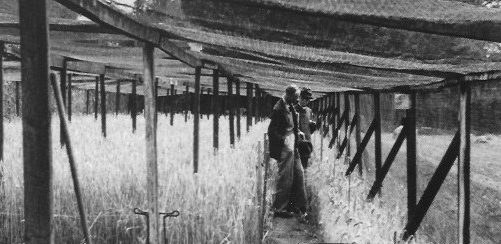 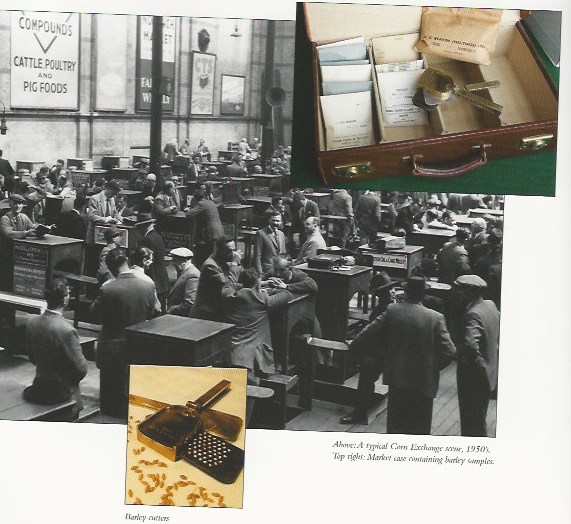 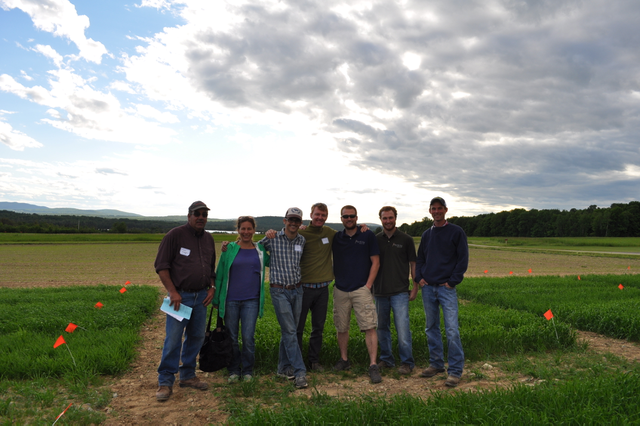 Togetherness
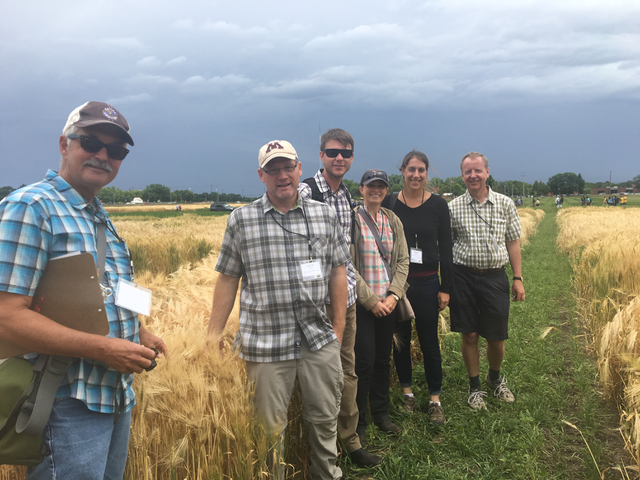 Benefits of Growing Grains
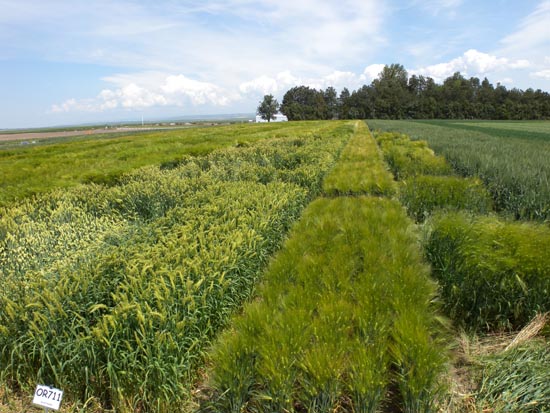 Cash Cover Crop
Recycles nutrients
Suppresses weed
Tilth improving organic matter – Winter variety roots can be over 6’
Can be used as a nurse crop
Can be successfully no tilled
Prefers a cool, dry growing season
Can help to reclaim over worked, weedy or over eroded fields.
Can be inexpensive to grow
Yield from 2,000 to 3,000 pounds per acre
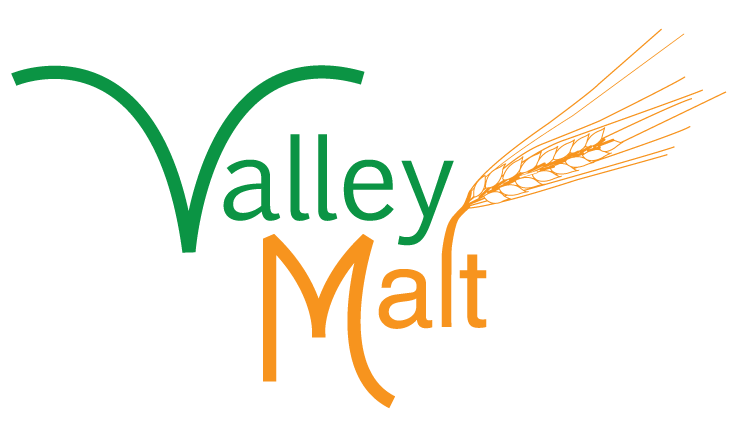 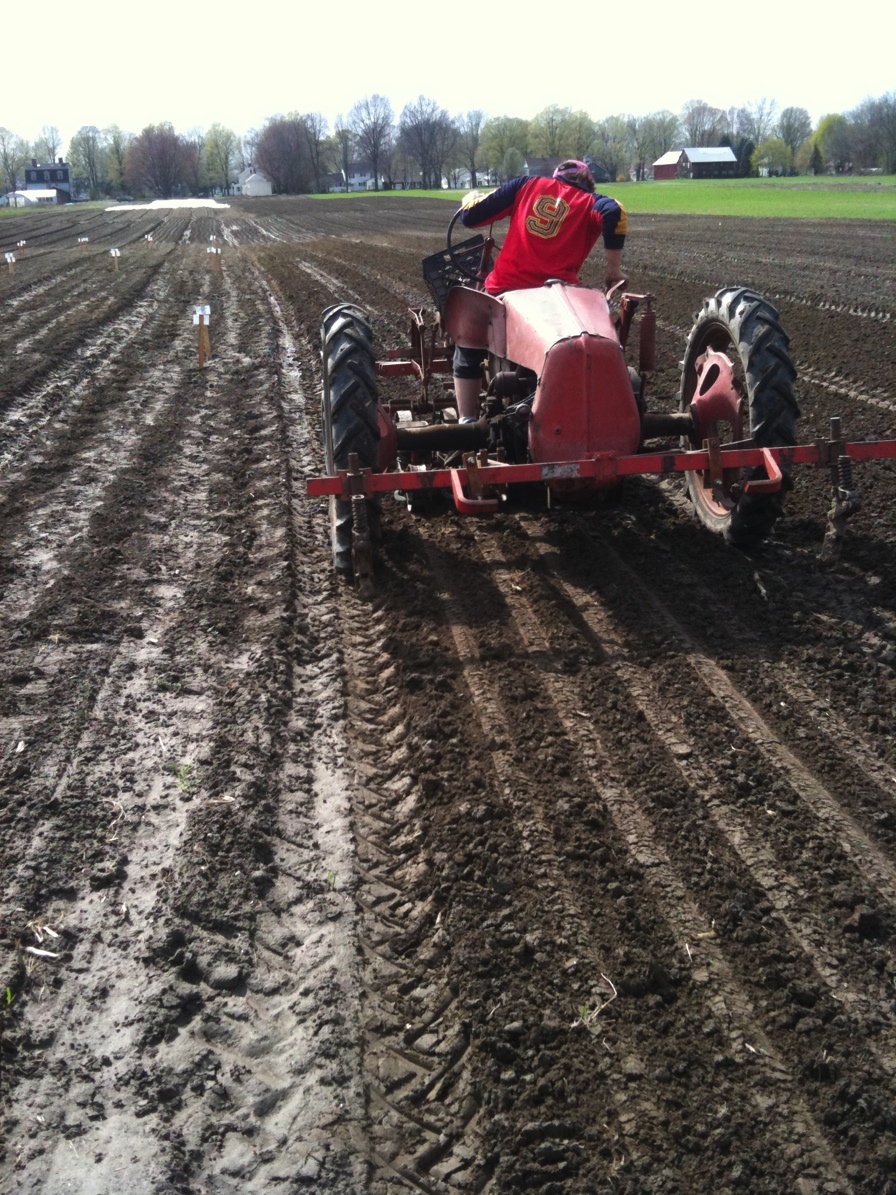 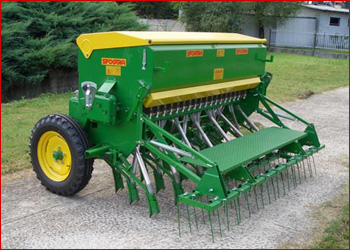 Field Prep & Planting
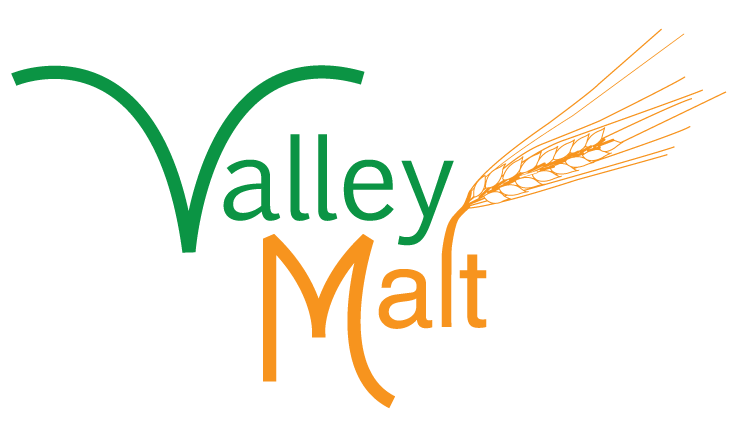 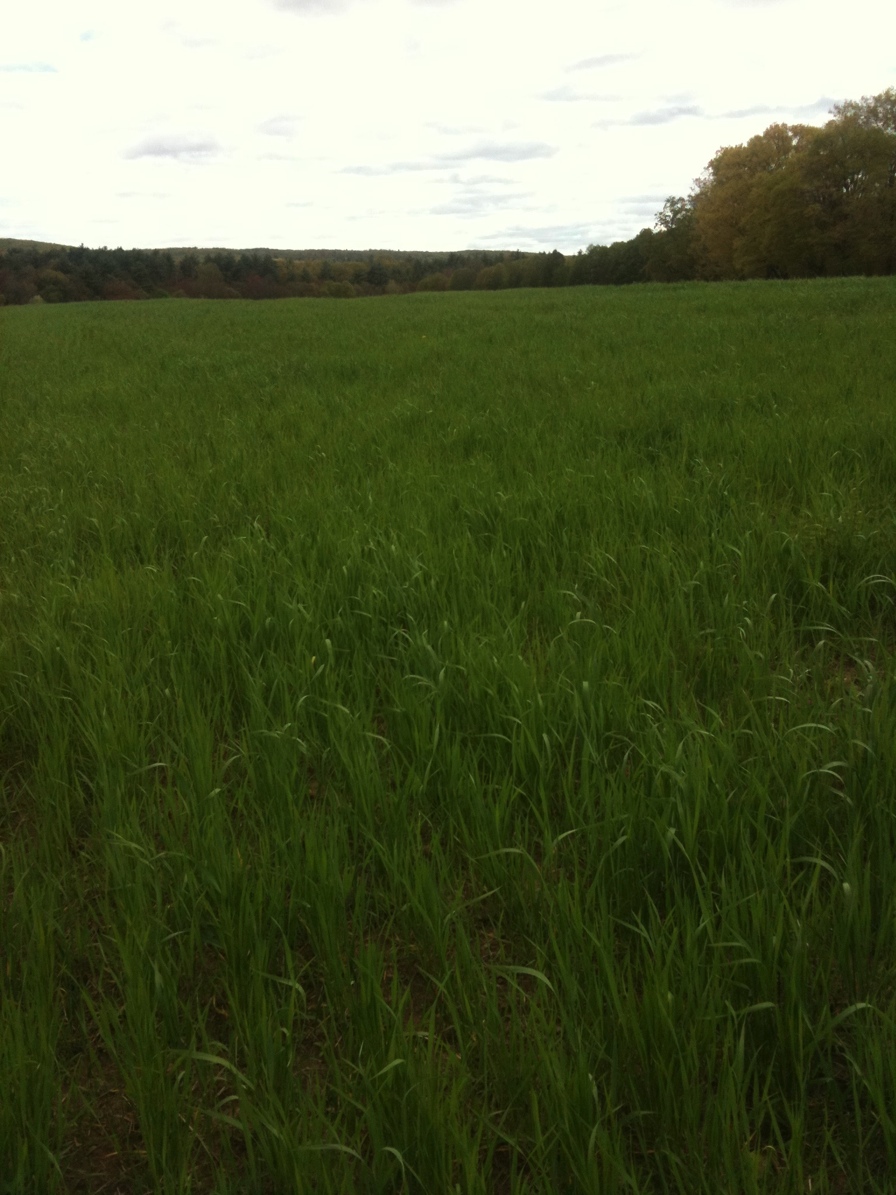 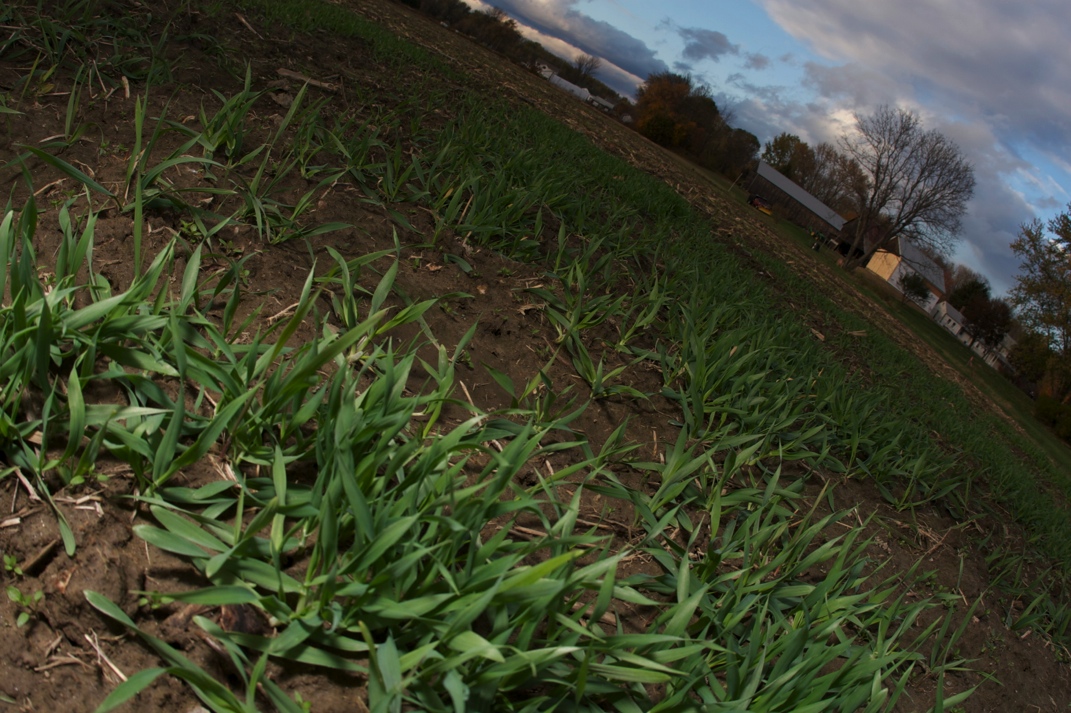 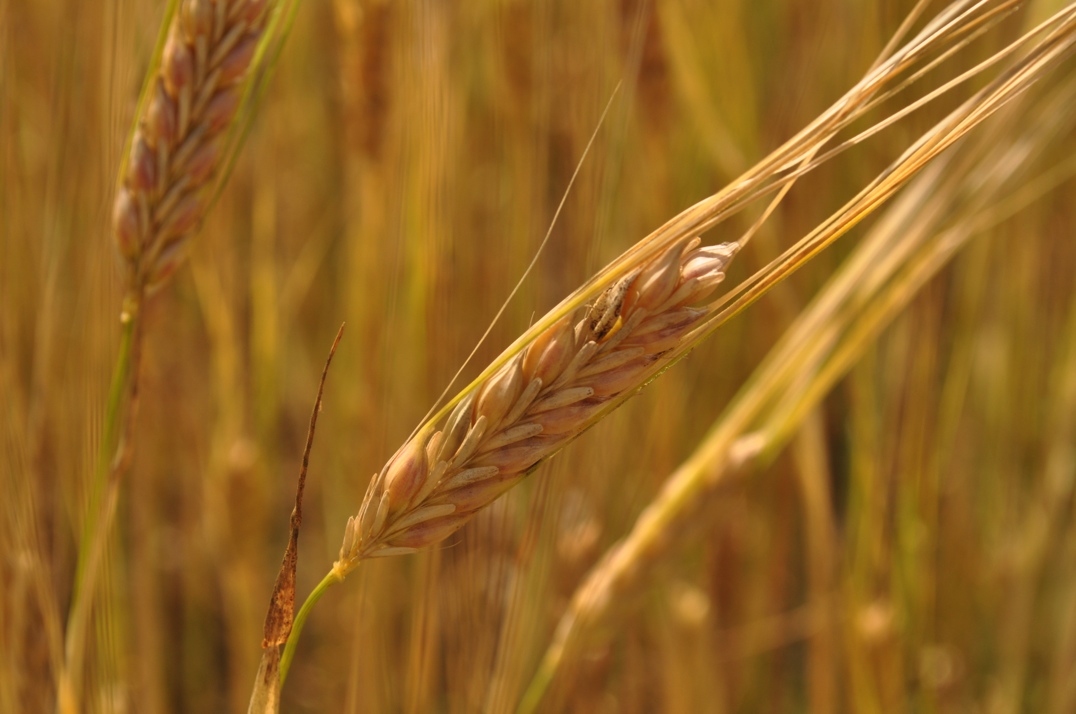 Growing
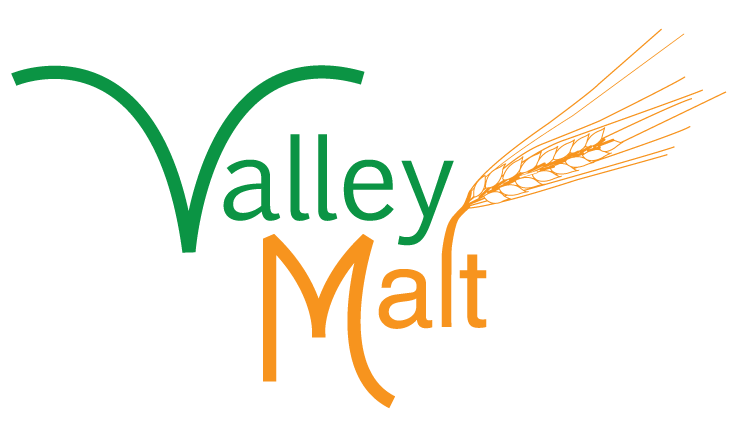 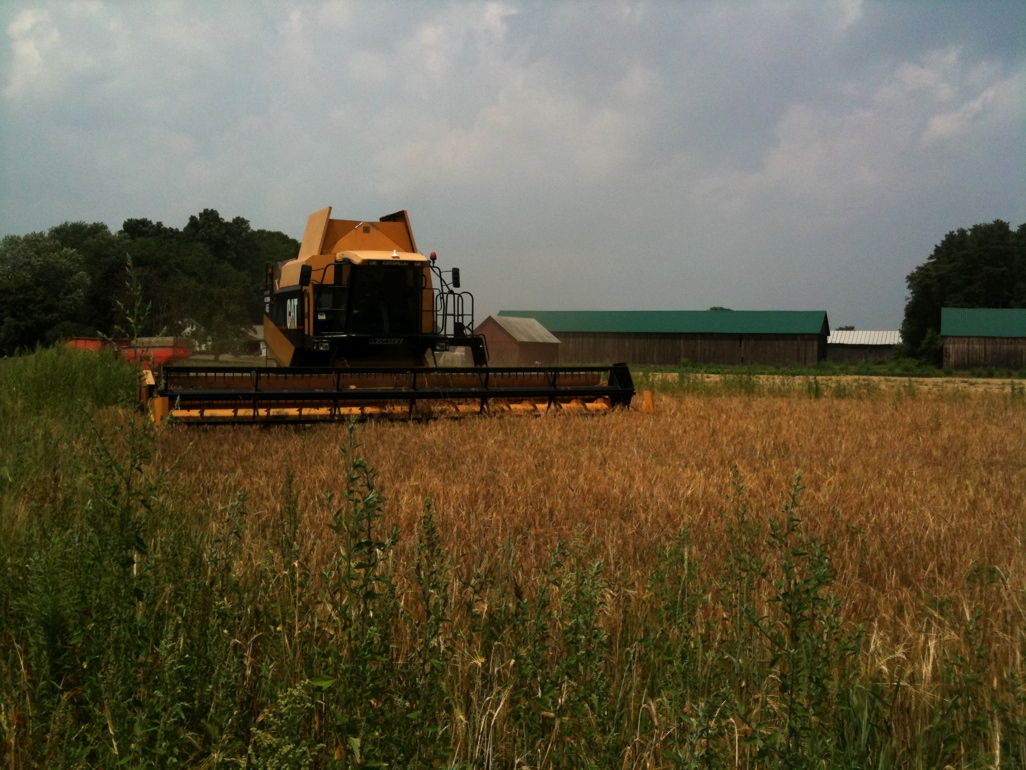 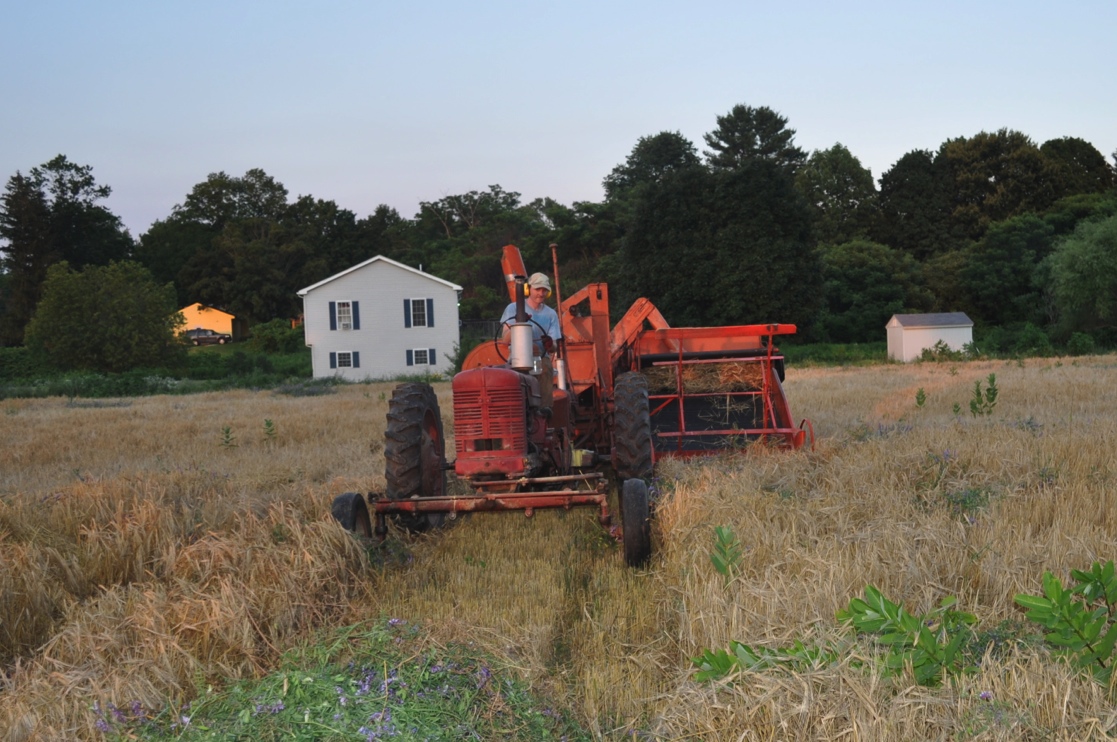 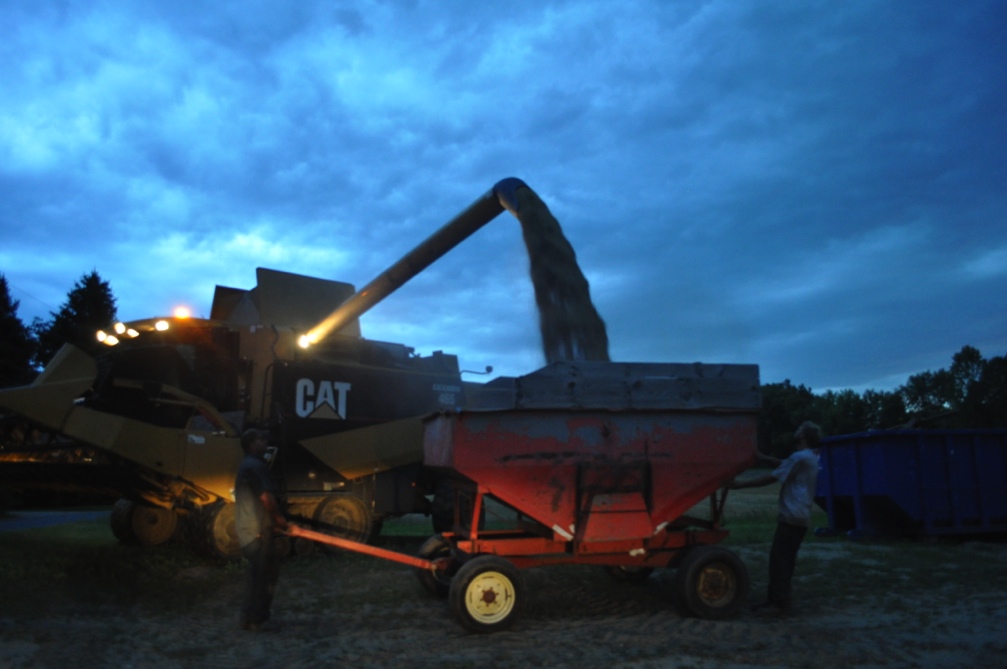 Harvesting
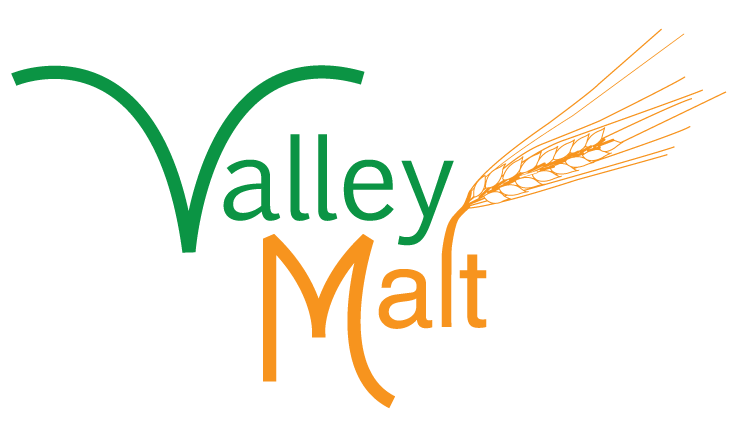 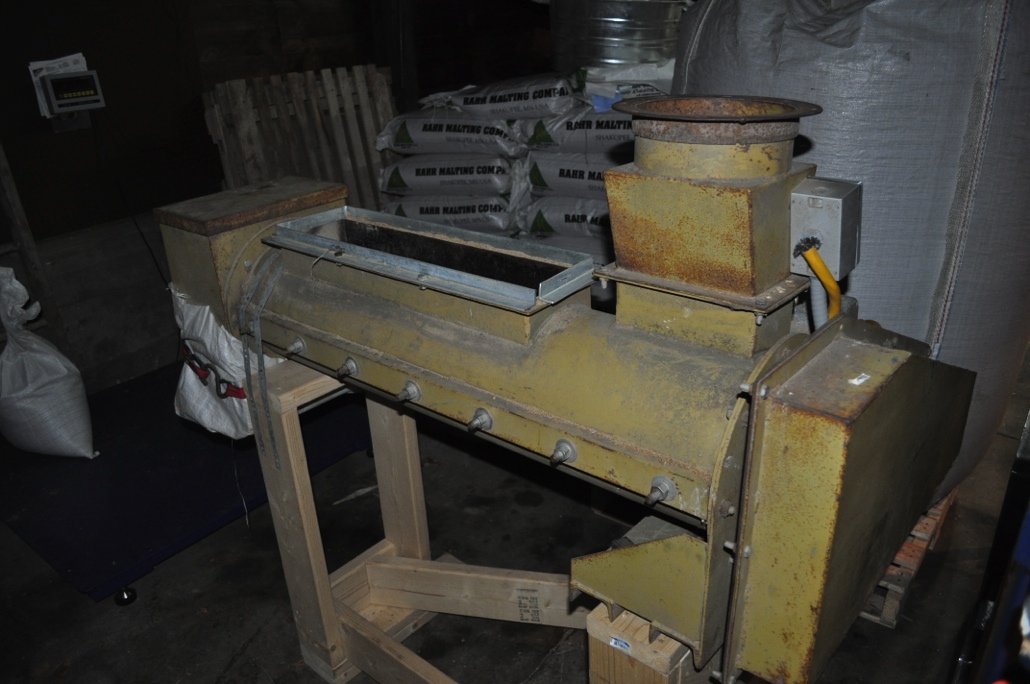 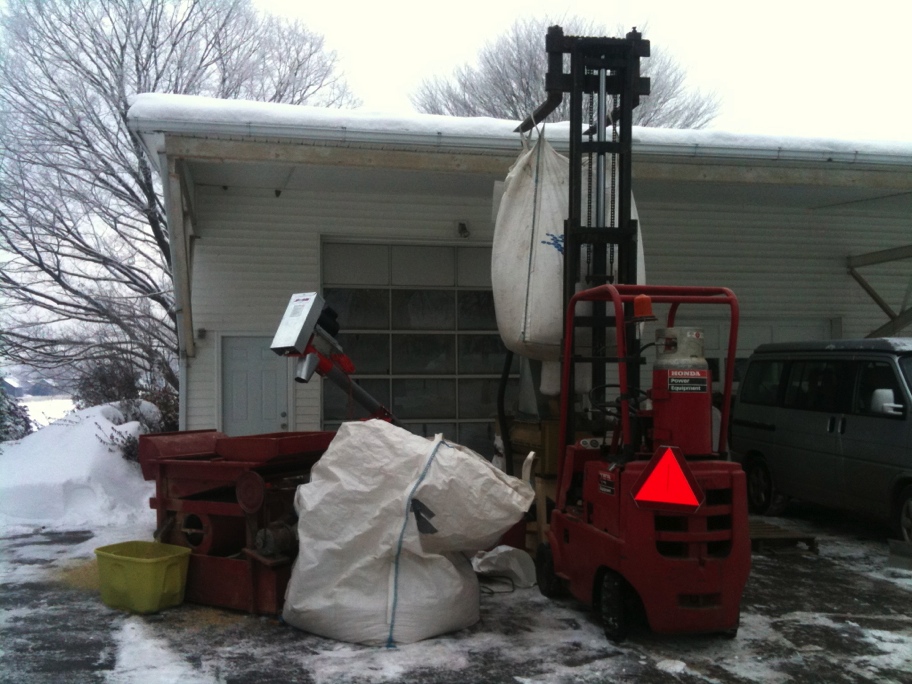 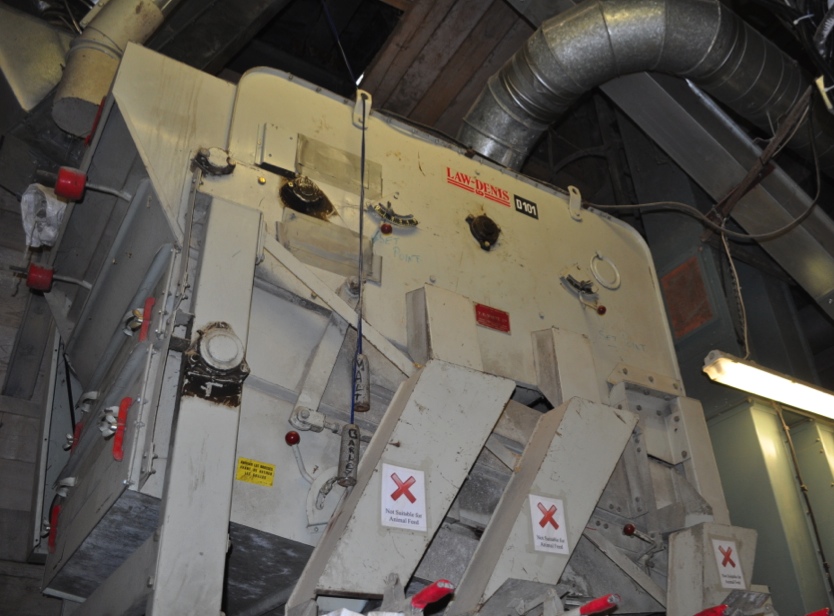 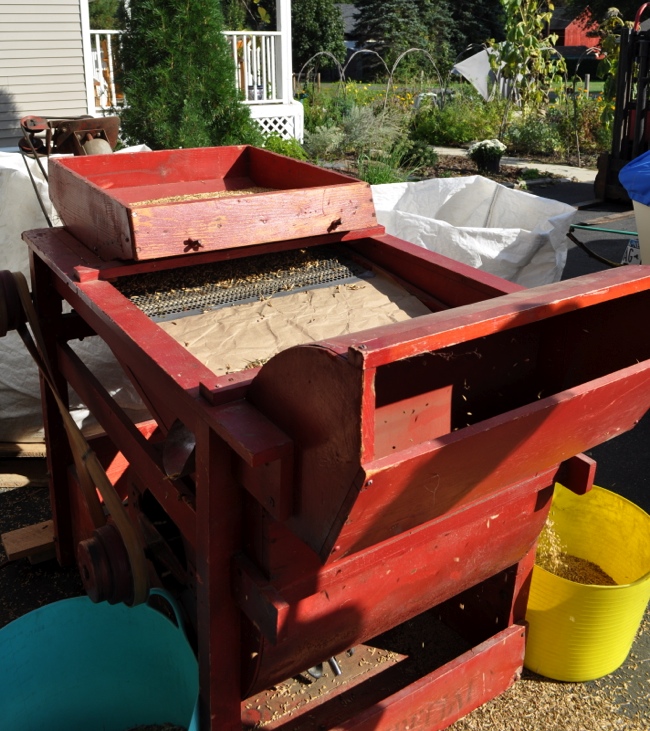 Cleaning
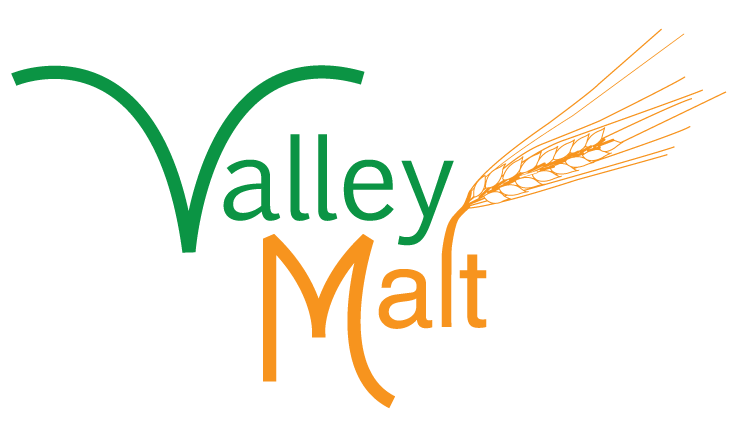 A very special beer
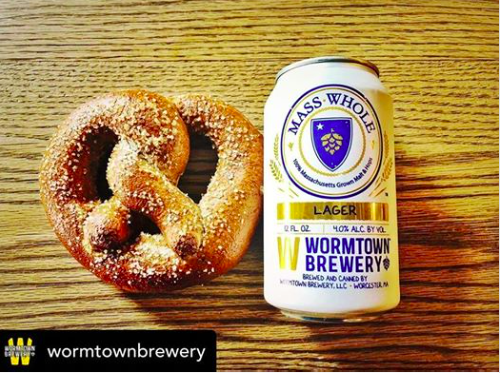